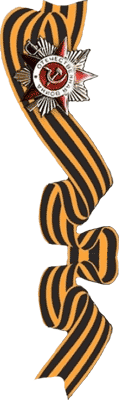 Департамент образования и молодежной политики 
Ханты-Мансийского автономного округа-Югры
АУ «Ханты-Мансийский технолого-педагогический колледж»
Великая Отечественная война в судьбе моей семьи
Маллаев   Азат  Сагидович,  17 лет
Специальность 09.02.07 «Информационные
 системы и программирование»
Группа: 239
E-mail: azatwge14@gmail.com
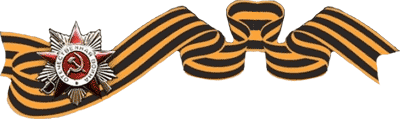 Давно закончилась война… Затекли и сравнялись с землёй окопы, заросли травой временные фронтовые дороги, цветами покрылись блиндажи. Но земля всегда будет помнить о войне. И люди помнят!
А для меня очень важно сохранить  в памяти то, что рассказал мне мой дедушка, Магасумов Салахутдин Шамилевич, о своём отце, Магасумове Шамиле Сулеймановиче, участнике Великой Отечественной войны
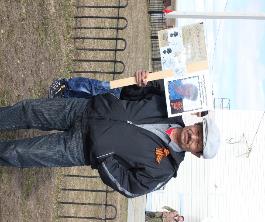 Магасумов  С.Ш.
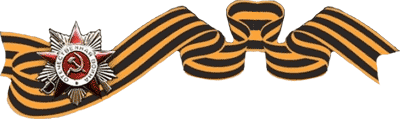 Мой прадедушка,  Магасумов Шамиль Сулейманович, родился 14 января 1920 г. в 
селе Танрыкулово Альменевского района Курганской области. 
В 1940 году был призван в ряды Красной Армии из своего родного села. Он служил стрелком в составе отдельного лыжного батальона в городе Риге, в Латвии, поэтому войну встретил на боевом посту. Уже  23 июня 1941 года при отступлении дедушка получает осколочное ранение в ногу. После лечения в госпитале в городе Старая Русса в составе 110 отдельного снайперского батальона он продолжает воевать с фашистами под Ленинградом. Обороняя город, прадедушка вновь получает ранение в руку. После госпиталя. Попадает на сталинградский фронт.
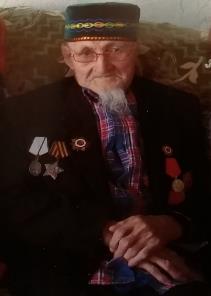 Магасумов
 Шамиль Сулейманович
Сталинградская битва переломила ход всей войны. В январе 1944 года полностью была снята блокада Ленинграда. Мой прадедушка продолжает сражаться с фашистскими захватчиками, отбрасывая их все дальше, освобождая советские города и деревни. Но осенью 1944 года он вновь получит осколочное ранение, теперь в голову. Долгих восемь месяцев он проводит в госпитале. Об этом свидетельствует справка, выданная в войсковой части № 52007.
В начале 1945 года наши войска вступают на территорию Германии. Мой прадедушка, несмотря на ранение, возвращается на фронт и попадает в свою часть в Берлине. В ночь с 8 на 9 мая подписывается акт о безоговорочной капитуляции вооружённых сил Германии. Но солдатам батальона, где воюет мой прадед, дают отдохнуть совсем немного. 
Далее их путь лежит на Дальний Восток. Шамиль Сулейманович Магасумов  учувствует  в разгроме Квантунской Армии. И под сокрушительными ударами Красной Армии японцы продержались недолго... Лишь в 1946 году прадедушка возвращается в родное село.
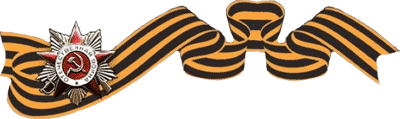 Награды моего прадедушки
За свой ратный труд он награжден многочисленными боевыми и юбилейными наградами: Орденом Отечественной войны I степени, Орденом Славы III степени, медалями «За  оборону Севастополя», «За оборону Ленинграда», «За победу над Германией в Великой Отечественной войне 1941-1945 годы», «За победу над Японией», медалью Г.К. Жукова и т.д. За труд в мирное время он удостоен звания Ветерана труда.
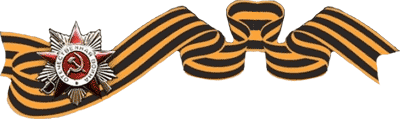 Из архива семьи
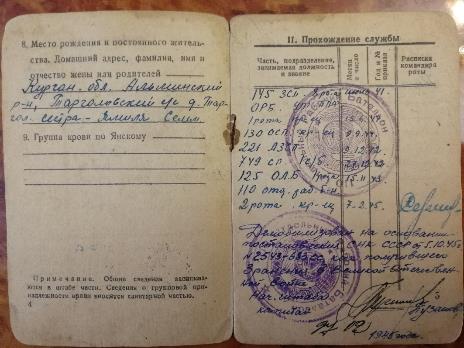 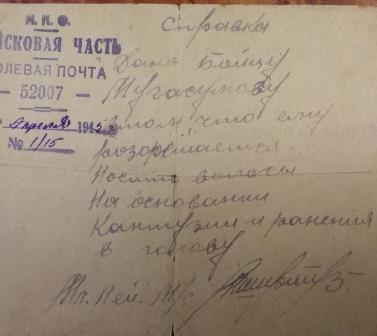 Справка из войсковой части № 52007 от…апреля 1945г №1/15
Военный билет Ш. С. Магасумова
Информация  из  банка  данных «Мемориал» - банк данных о защитниках Отечества, погибших, умерших и пропавших без вести в период Великой Отечественной войны и послевоенный период
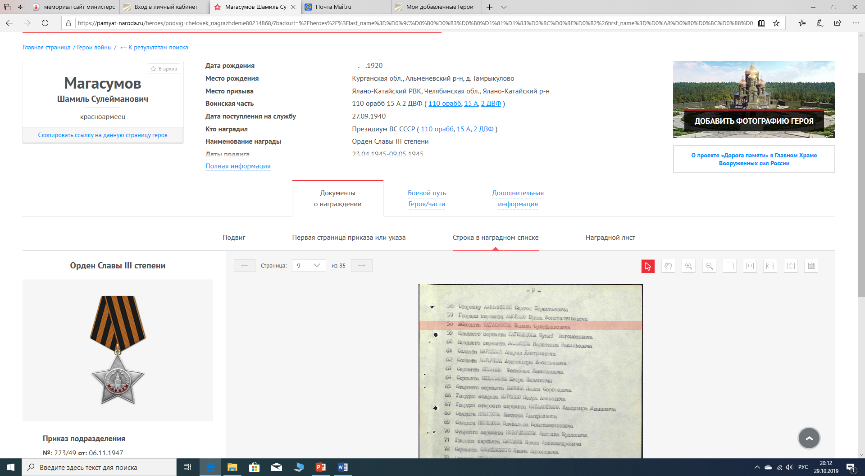 Информация  из  банка  данных «Мемориал» - банк данных о защитниках Отечества, погибших, умерших и пропавших без вести в период Великой Отечественной войны и послевоенный период
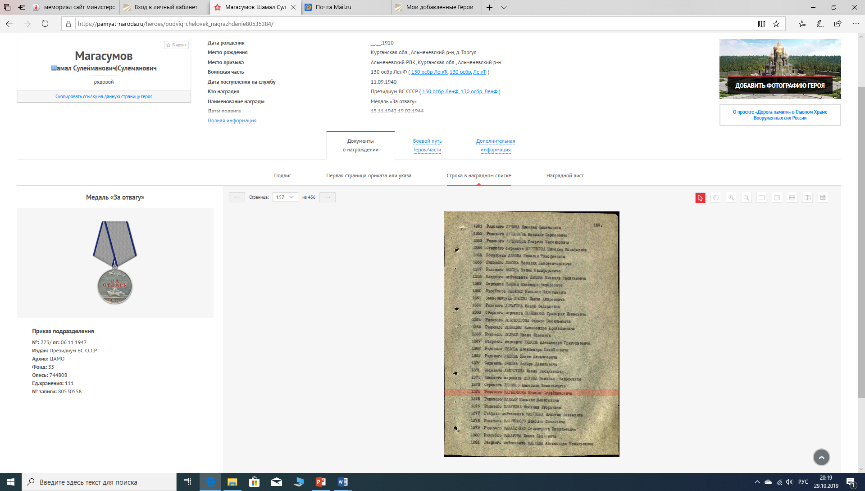 Информация  из  банка  данных «Мемориал» - банк данных о защитниках Отечества, погибших, умерших и пропавших без вести в период Великой Отечественной войны и послевоенный период
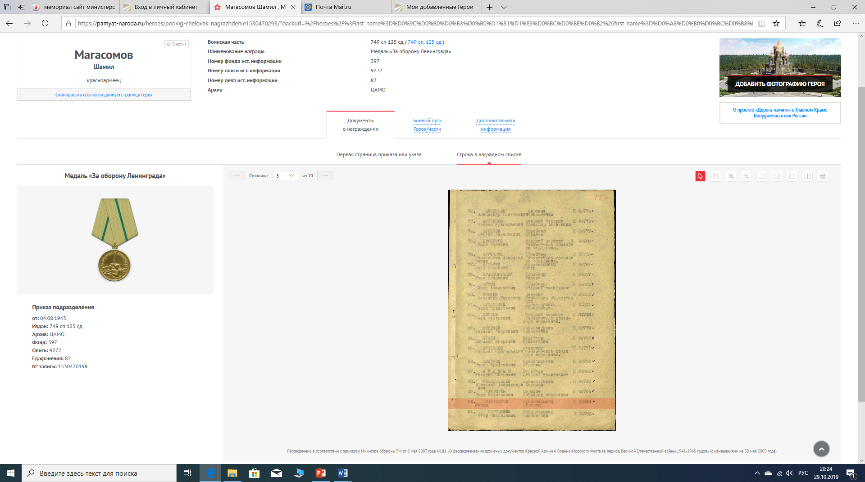 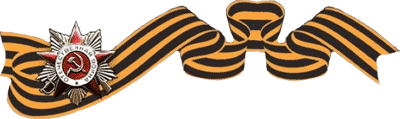 Награды моего прадедушки
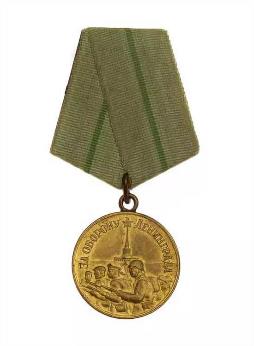 УЦК


Из всех орденов и медалей эта медаль была самая дорогая для него.
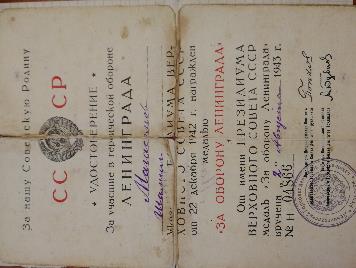 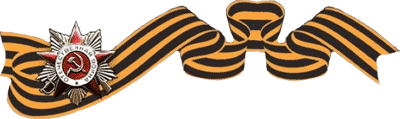 Награды моего прадедушки
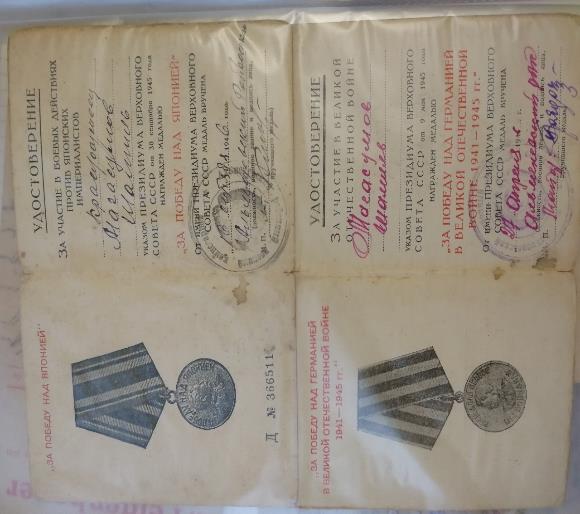 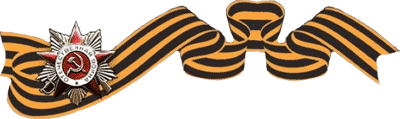 Награды моего прадедушки
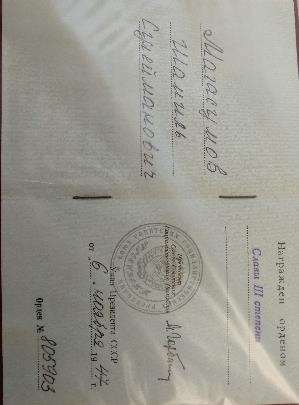 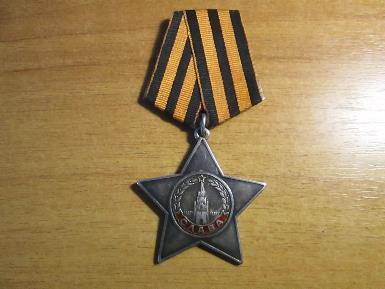 орден Славы III  степени
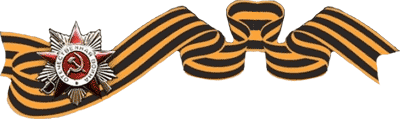 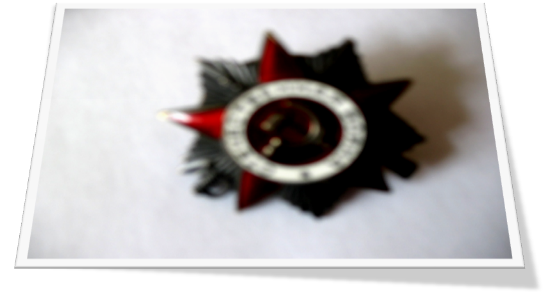 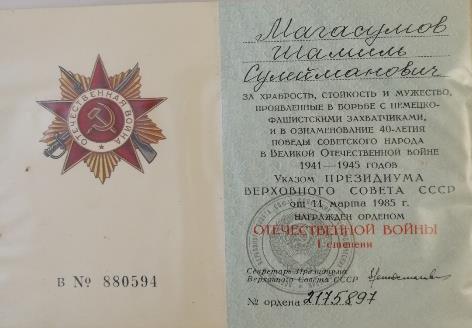 ОРДЕН
«ОТЕЧЕСТВЕННОЙ  ВОЙНЫ  I  СТЕПЕНИ»
И УДОСТОВЕРЕНИЕ К НЕМУ
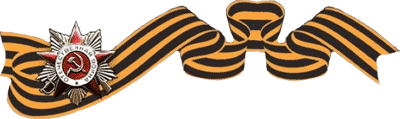 По возвращении с войны мой прадедушка всю оставшуюся  жизнь проработал в совхозе «Победа»,  конюхом  в отрасли  животноводства. 
Прошло 75 лет как, закончилась Великая Отечественная Война, но не все ордена получены при жизни. Один из внуков нашел в архиве документы, что мой прадедушка награждён орденом Красной Звезды  за Дальний Восток и орденом Славы 2 степени за освобождение Запада. Документы отданы в военкомат, и мы очень надеемся, что в день Победы нашим семьям вручат эти награды. Вместе с супругой вырастили и воспитали 6-х детей, и имеет 24 внуков, 41 правнуков, 40 праправнуков!
	Умер  он 13 августа  2010 года в возрасте 90 лет.
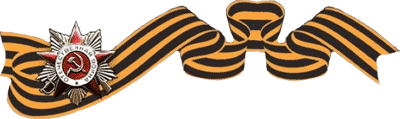 Награда, которая не нашла своего героя
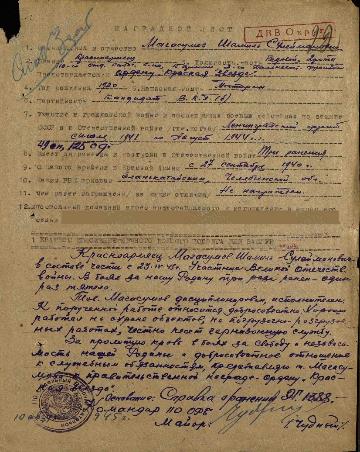 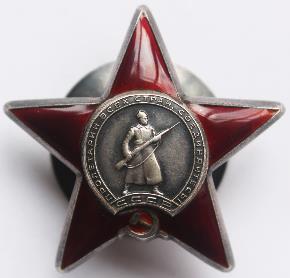 ОРДЕН «КРАСНАЯ ЗВЕЗДА»
ЛИСТ УДОСТОВЕРЕНИЯ К НАГРАДЕ ОРДЕНОМ «КРАСНАЯ ЗВЕЗДА»
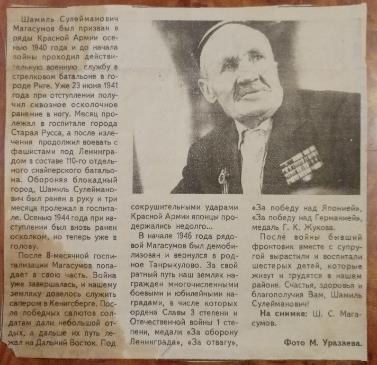 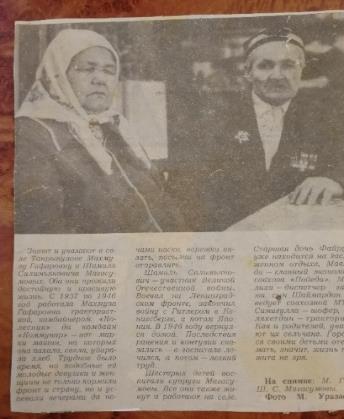 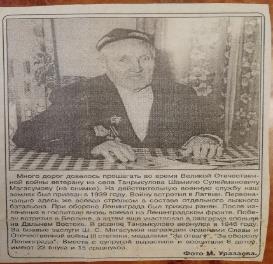 Вырезки из газетных публикаций
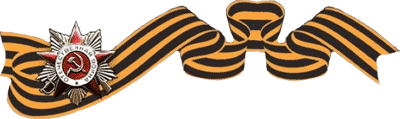 Конечно, я не застал своего прадеда живым, но память о его подвигах жива в нашей семье и будет передаваться из поколения в поколение. 
      Хотя со Дня Победы прошло семьдесят пять лет,  но  мы, юное поколение, должны помнить о том, какой ценой досталась  эта Победа, какой вклад внесли в неё наши предки.
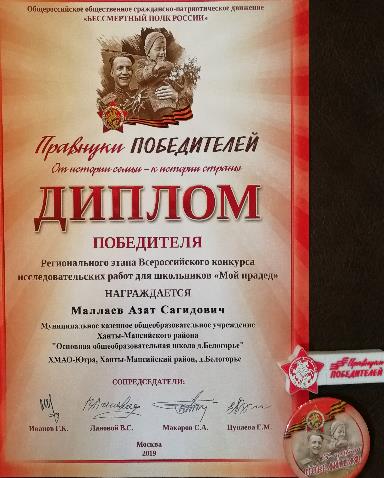 В презентации использованы материалы:

Фото из семейного архива семьи Магасумовых
Копия военного билета на имя Магасумова Ш.С.
Копия справки войсковой части 52007 от …апреля 1945г.
Копия удостоверения о награждении медалью «За оборону Ленинграда»
Копия удостоверения о награждении Орденом «Отечественной войны I степени»
Копия удостоверения о награждении «Орденом Славы III степени»
Копия удостоверения о награждении медалью «За победу над Германией в Великой Отечественной войне 1941-1945»
Копия удостоверения о награждении медалью «За победу над Японией»
Копии вырезок из газетных публикаций разных лет
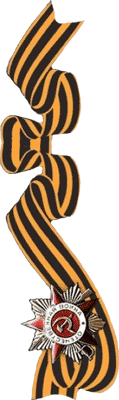